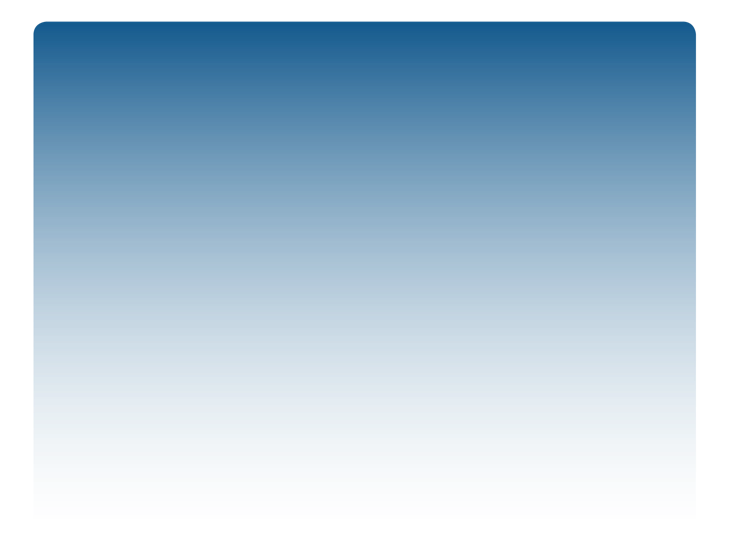 Global Initiative for Asthma (GINA)What’s new in GINA 2015?
What’s new in GINA 2015 (1)
Add-on tiotropium by soft-mist inhaler is a new ‘other controller option’ for Steps 4 and 5, in patients ≥18 years with history of exacerbations
Tiotropium was previously described in GINA as an add-on option on the basis of clinical trial evidence. 
It is now included in recommendations and the stepwise figure following approval for asthma by a major regulator.
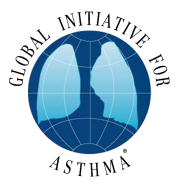 GINA 2015 – changes to Steps 4 and 5
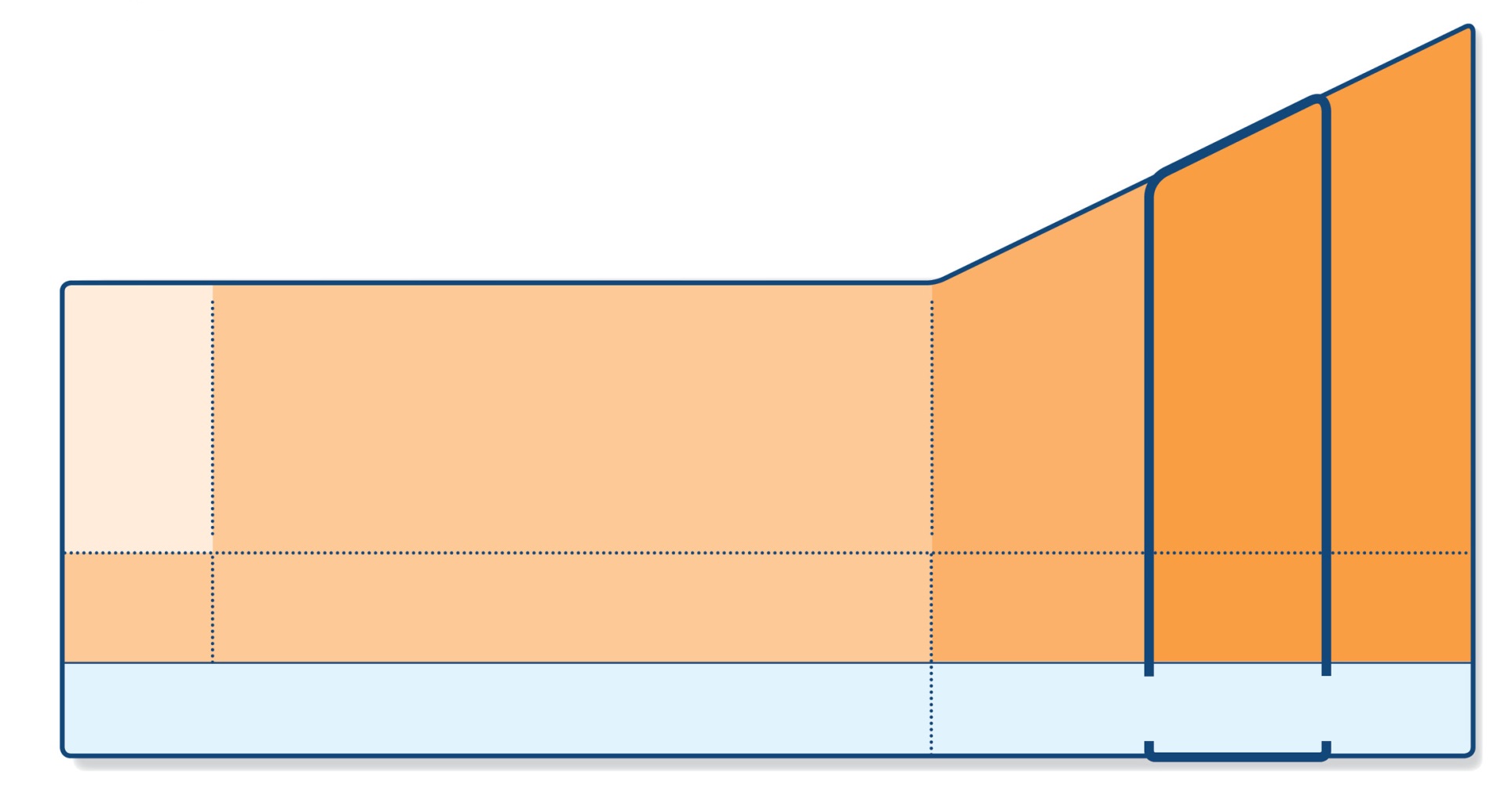 STEP 5
STEP 4
STEP 3
STEP 2
STEP 1
Refer for add-on treatment 
e.g. 
anti-IgE
PREFERRED CONTROLLER CHOICE
Med/high ICS/LABA
Low dose ICS/LABA*
Low dose ICS
Other controller options
Add tiotropium#
High dose ICS + LTRA (or + theoph*)
Add tiotropium#
Add low dose OCS
Med/high dose ICS
Low dose ICS+LTRA
(or + theoph*)
Consider low dose ICS
Leukotriene receptor antagonists (LTRA)
Low dose theophylline*
As-needed short-acting beta2-agonist (SABA)
As-needed SABA or low dose ICS/formoterol**
RELIEVER
*For children 6-11 years, theophylline  is not recommended, and preferred Step 3 is medium dose ICS
**For patients prescribed BDP/formoterol or BUD/formoterol maintenance and reliever therapy
# Tiotropium by soft-mist inhaler is indicated as add-on treatment for patients with a history of exacerbations; it is not indicated in children <18 years.
GINA 2015, Box 3-5, Steps 4 and 5
© Global Initiative for Asthma
What’s new in GINA 2015 (2)
Management of asthma in pregnancy
Monitor for respiratory infections and manage them appropriately, because of increased risk of exacerbations
Management of asthma during labor and delivery
Give usual controller, and SABA if needed, e.g. following hyperventilation
Watch for neonatal hyperglycaemia (especially in preterm babies) if high doses of SABA used in previous 48 hours
Breathing exercises
Evidence level down-graded from A to B following review of quality of evidence and a new meta-analysis (Freitas, Cochrane 2013)
The term ‘breathing exercises’ is used, rather than ‘breathing techniques’, to avoid any perception that a specific technique is recommended
What’s new in GINA 2015 (3)
Mild or moderate exacerbations 
Dry powder inhalers as effective as puffer and spacer for delivery of SABA in worsening asthma or exacerbations (Selroos, Ther Deliv. 2014)
Note that studies did not include patients with severe acute asthma
Life-threatening or severe acute asthma in primary care
While arranging transfer to acute care facility, give inhaled ipratropium bromide as well as SABA, systemic corticosteroids, and oxygen if necessary 
Pre-school children with acute exacerbations or wheezing episodes
Clarification that parent-administered oral steroids or high dose ICS are not generally recommended for pre-school children with acute wheezing or exacerbations
Respiratory infections and wheezing occur very frequently in this age-group
There is substantial concern about the risk of systemic side-effects, especially with repeated use
A new flow-chart for pre-school children is included in GINA 2015
Managing exacerbations or wheezing in pre-schoolers
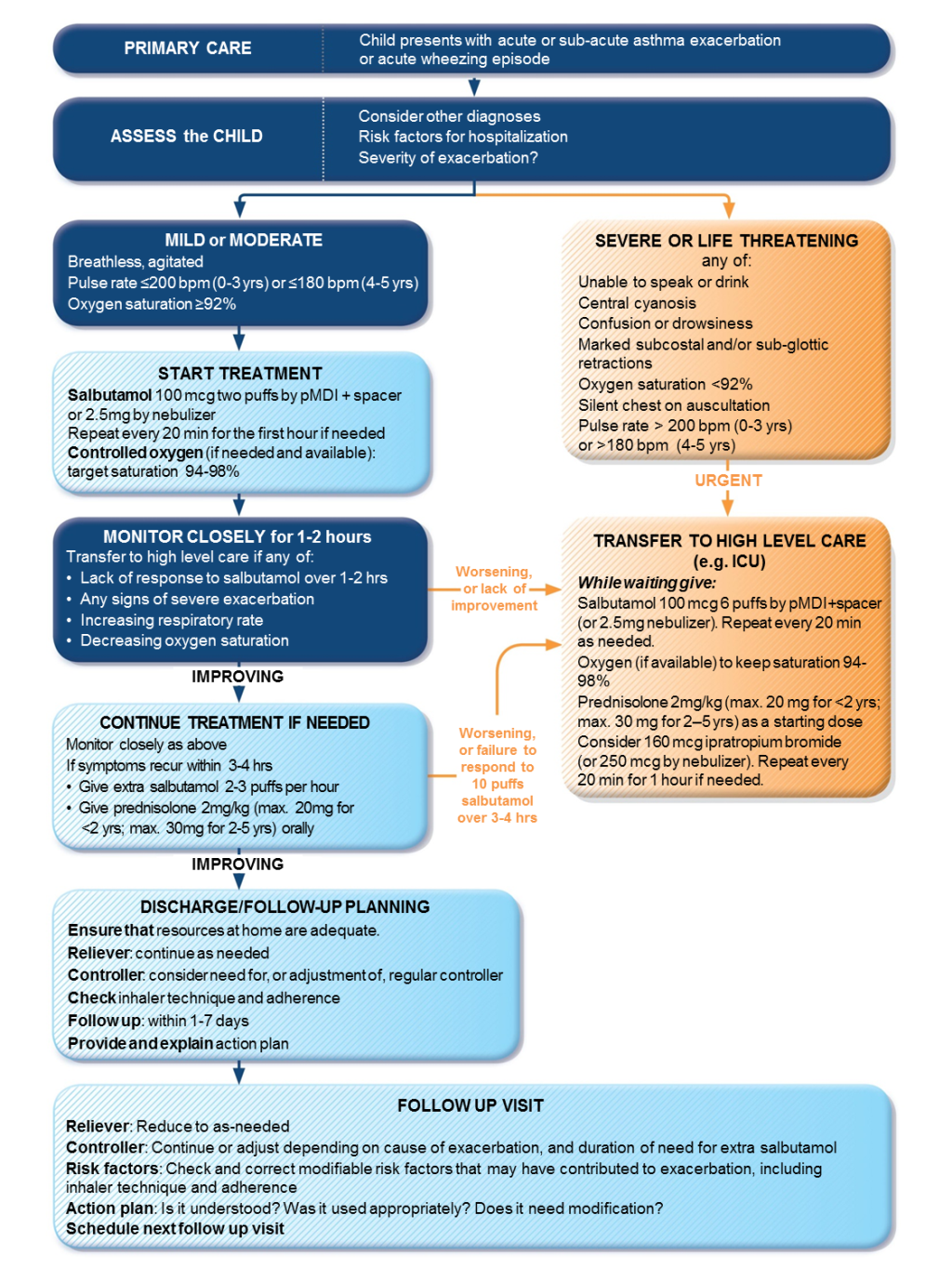 For more detail, see GINA 2015 slide kit
GINA 2015, Box 6-8
Other changes for clarification in GINA 2015 update
Assessment of risk factors: over-usage of SABA
High usage of SABA is a risk factor for exacerbations (Patel et al, CEA 2013)
Very high usage (e.g. >200 doses/month) is a risk factor for asthma-related death (Haselkom, JACI 2009)
Beta-blockers and acute coronary events
If cardioselective beta-blockers are indicated for acute coronary events, asthma is not an absolute contra-indication. 
These medications should only be used under close medical supervision by a specialist, with consideration of the risks for and against their use
Asthma-COPD Overlap Syndrome (ACOS)
The aims of the chapter are mainly to assist clinicians in primary care and non-pulmonary specialties in diagnosing asthma and COPD as well as ACOS, and to assist in choosing initial treatment for efficacy and safety
A specific definition cannot be provided for ACOS at present, because of the limited populations in which it has been studied
ACOS is not considered to represent a single disease; it is expected that further research will identify several different underlying mechanisms
Other changes in GINA 2015
The work of GINA is now supported only by income generated from the sale of GINA products




GINA resources are available at www.ginasthma.org